Contact
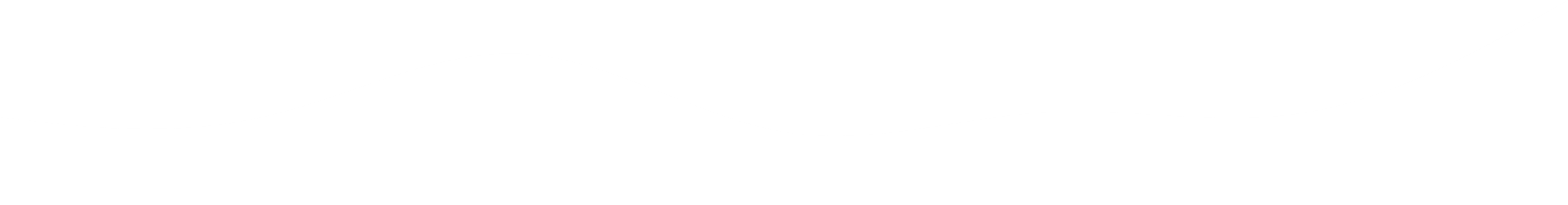 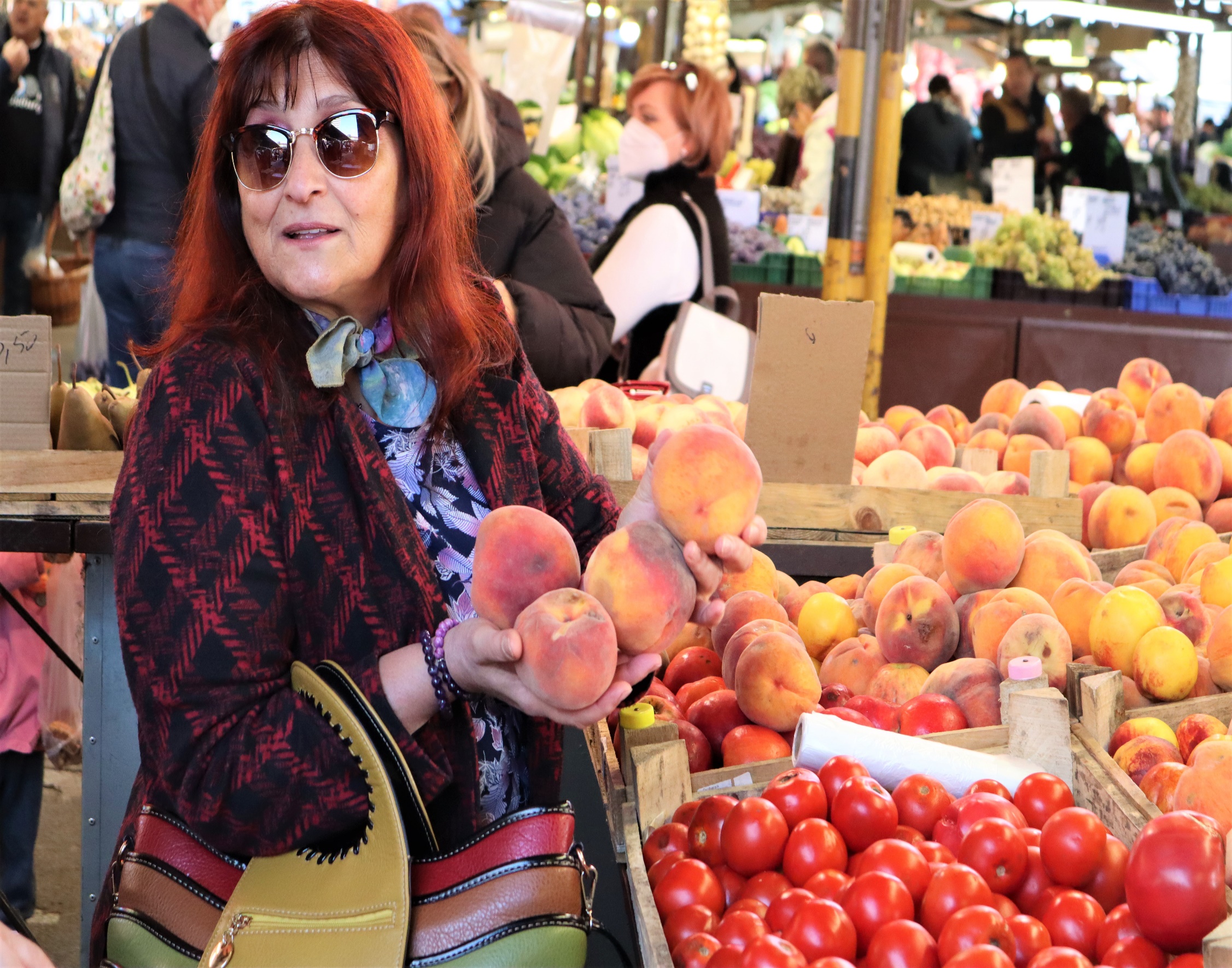 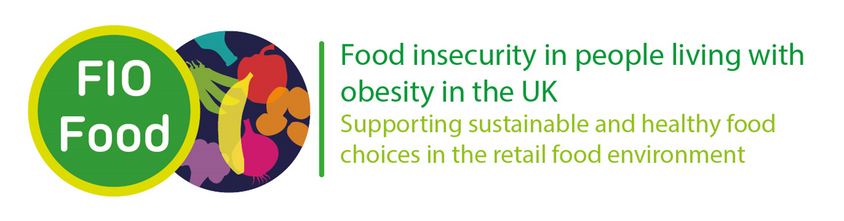 The FIO Food Project
Website 
Twitter: @FIOFood
Transforming the UK Food System Programme Meeting
Dietary Inequalities/Food Insecurity Discussion Session
Organised by 
Dr Charlotte Hardman and Dr Rachel Loopstra
Image: ECPO, Mikuláš Bartal
12th September 2022, Sheffield
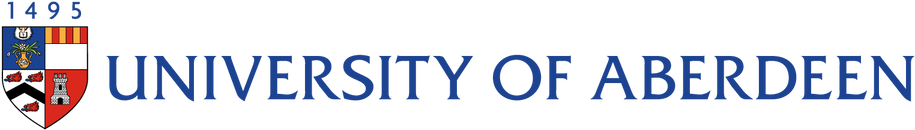 Professor Alex Johnstone 
alex.johnstone@abdn.ac.uk
University of Aberdeen
How to engage and collaborate with people with lived experience of food insecurity
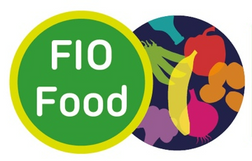 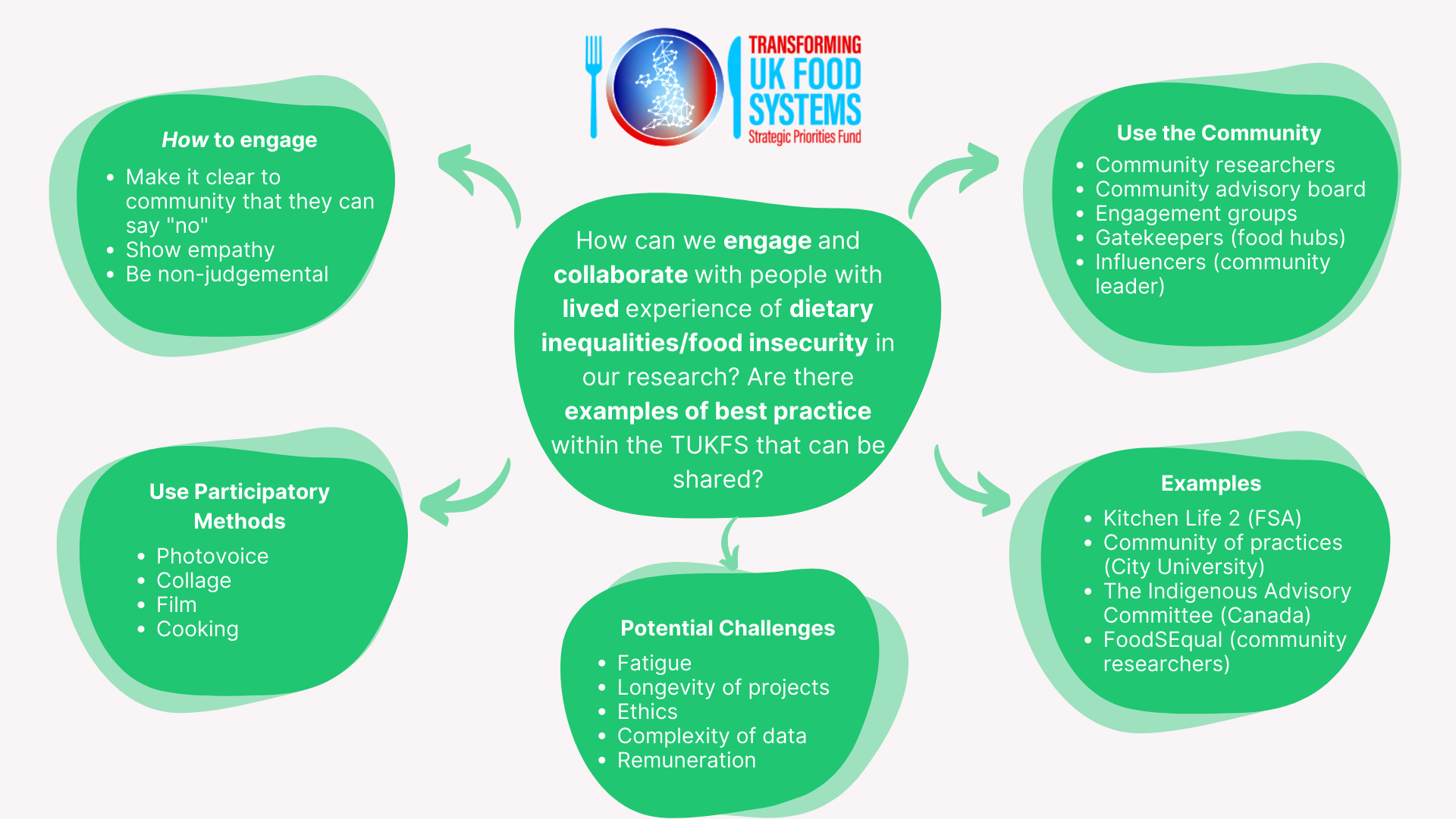 How to collect robust data to monitor the extent of dietary inequalities
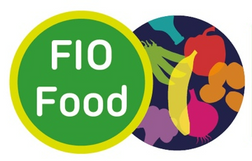 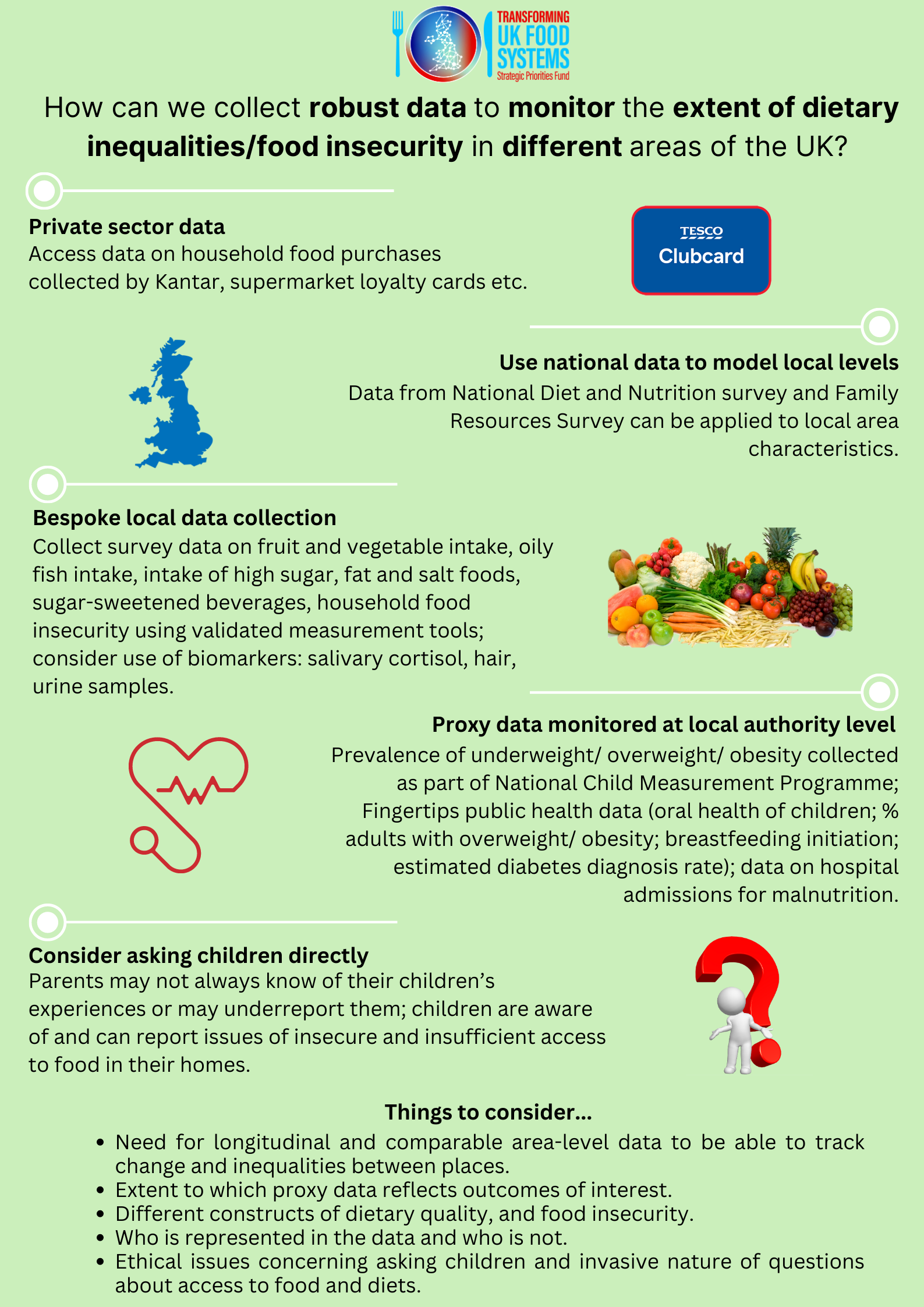 What interventions currently exist to tackle household food insecurity in the UK
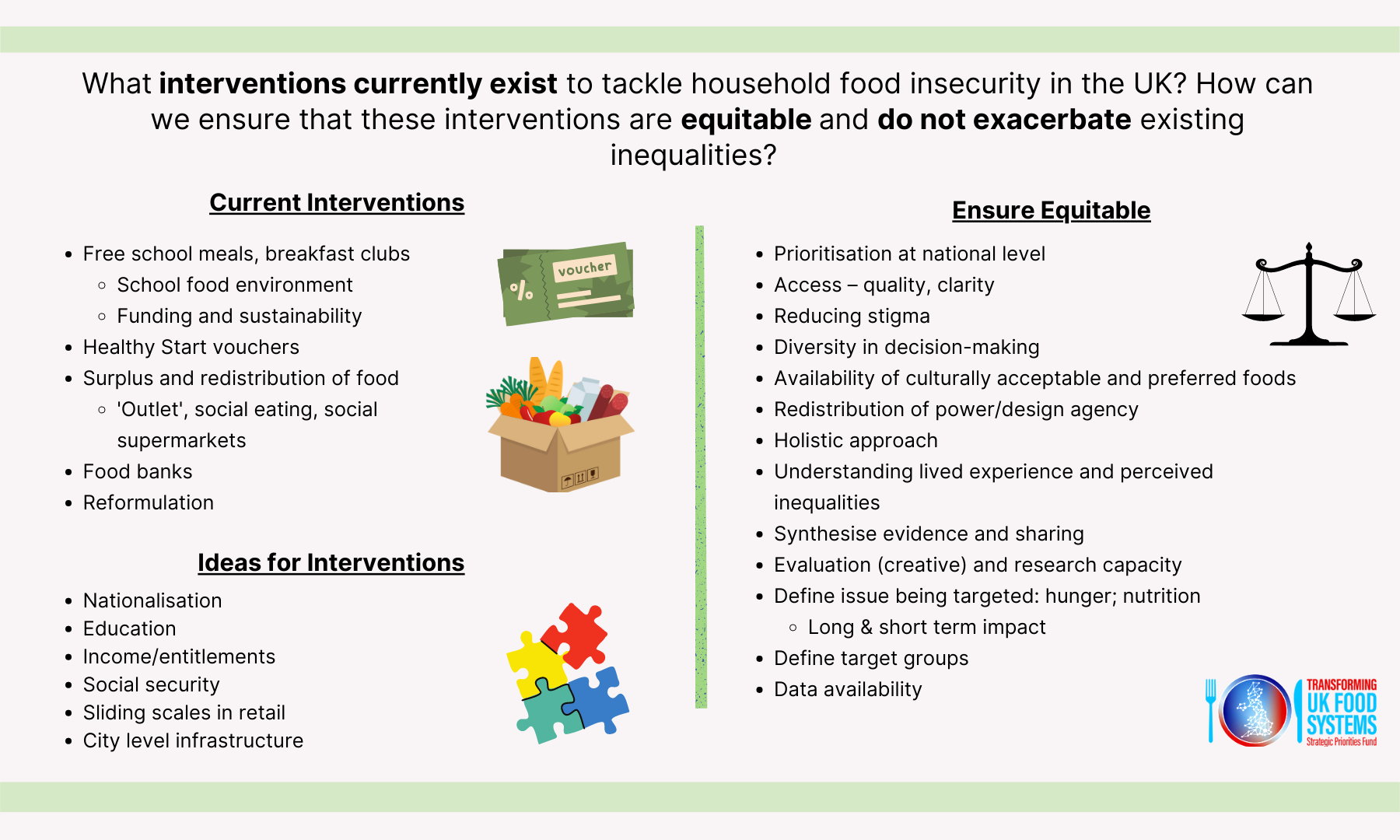 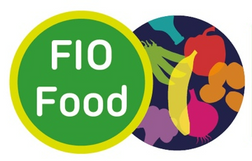 How can the TUKFS projects best work together to create join up impact
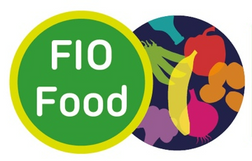 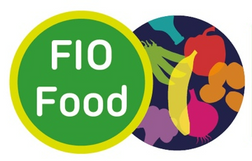 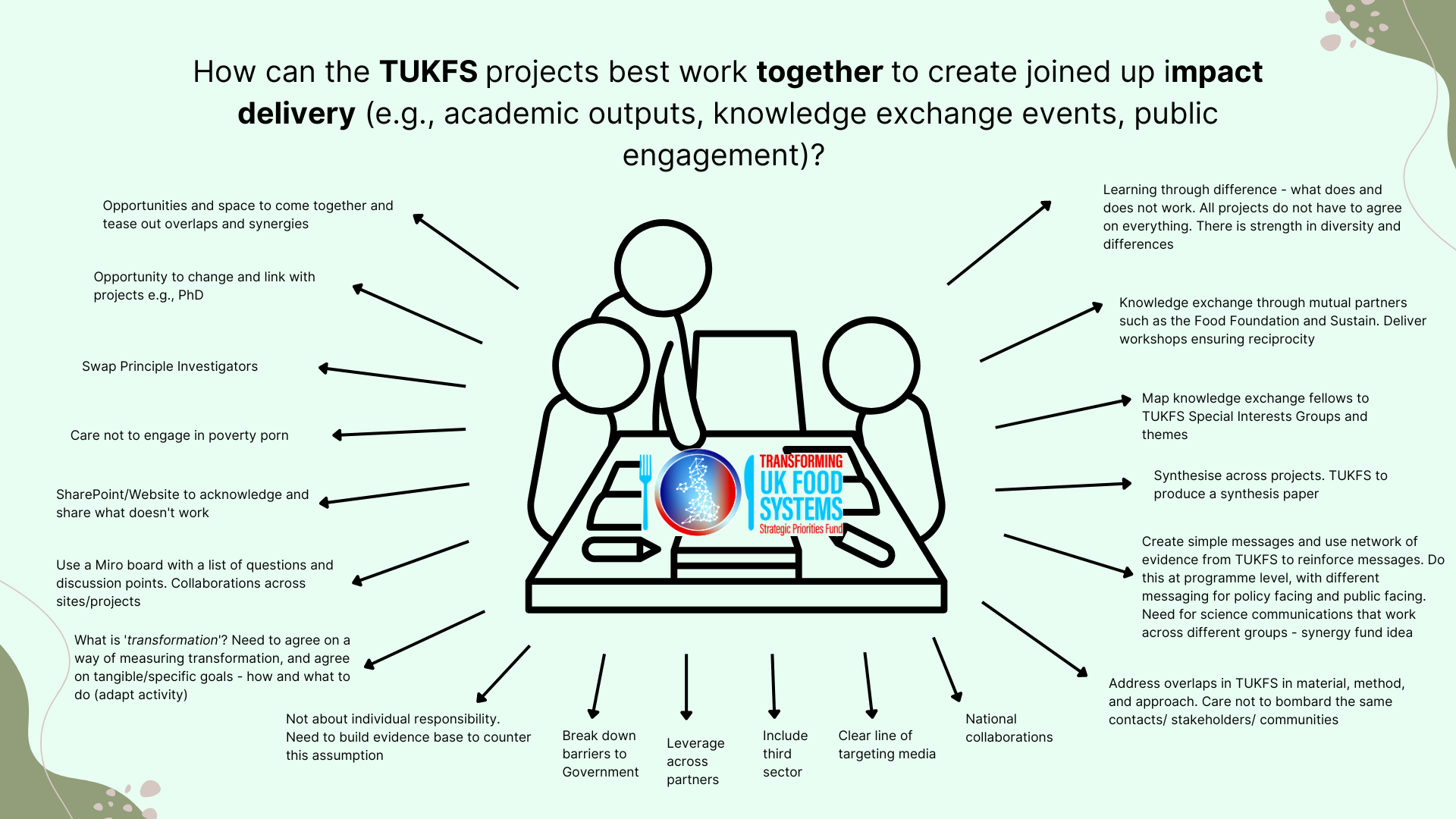